FanFold-D V5 presentation
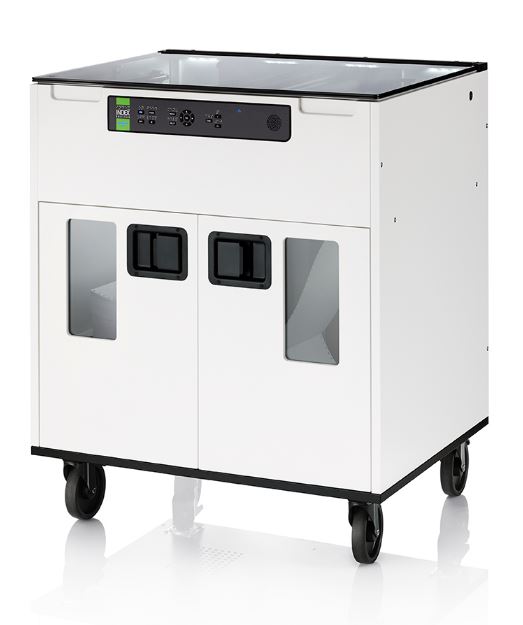 Braille printing made easy
www.indexbraille.com
28/06/2018
1
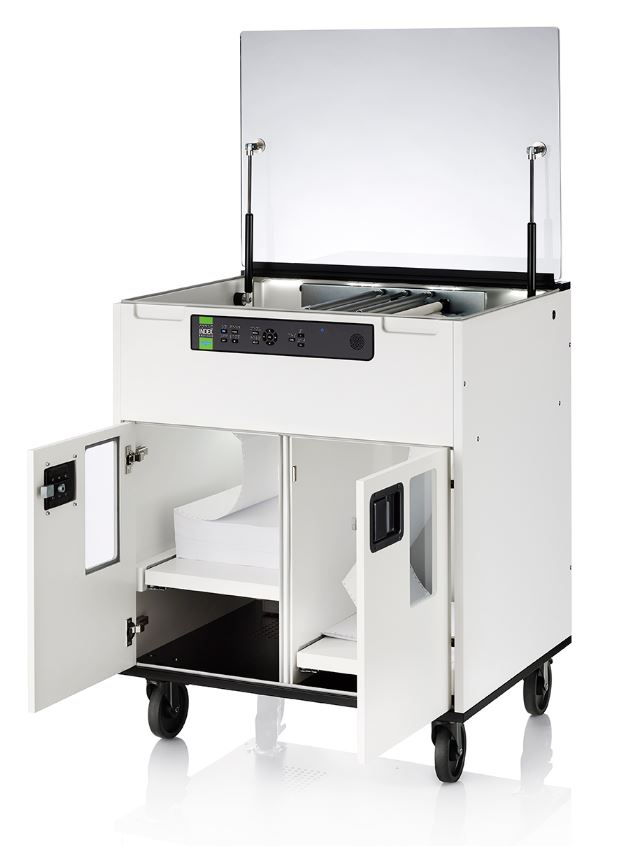 The idea of FanFold-D
Triple the printing speed of current embossers by using 3 embossing heads
Competitive price by
Re-use Basic/Everest modules
Re-use of well established modules to increases quality
Re-use the module design of BrailleBox V5
Benefit from higher volume of component 
Low noise level by the closed construction andmuffled ventilation
Easy paper in and out areas
Glass and light are design objects
Dark active surfaces and light covers
Possible to mix braille and tactile graphic within the same document.
28/06/2018
2
Tractor-fed paper a global standard
Since the introduction in 2016 FanFold-D has become an important high-speed embosser model on the global market
High braille quality
FanFold-D is constructed for continuous braille production
Paper in area holds one 1000 pages
Braille out area hold up to 1000 pages
Clean construction gives easy maintaining
Braille and text labelled control panel
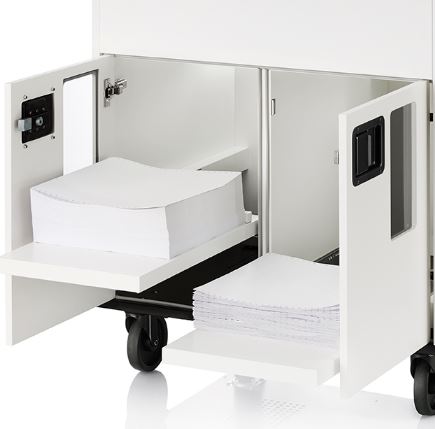 28/06/2018
3
Easy paper access
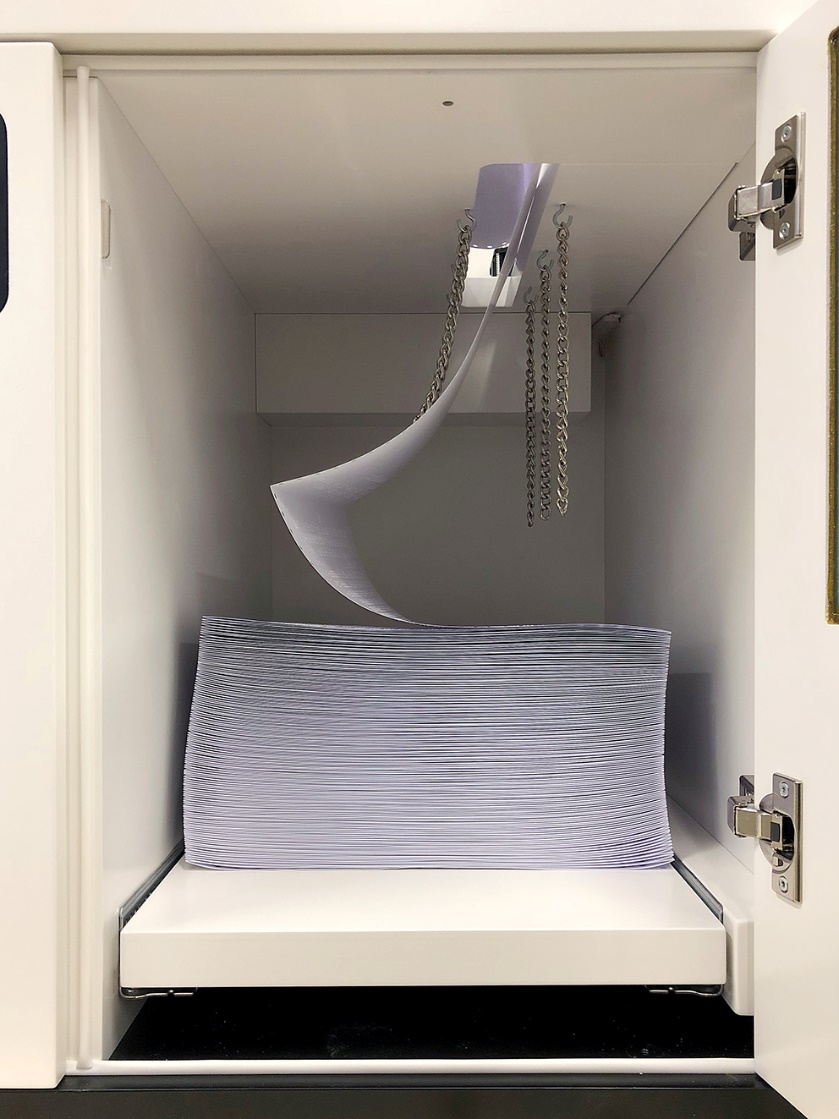 Paper out
Paper in
28/06/2018
4
Maintaining made easy
Open the glass to access:
The embossing module, tilted for service
Paper loading
The paper movement area
Left door is paper in 
Holds one box of paper
Gliding shelf to simplify paper loading
Right door is braille out area
The folding of the paper is guided
Gliding shelf to simplify braille output
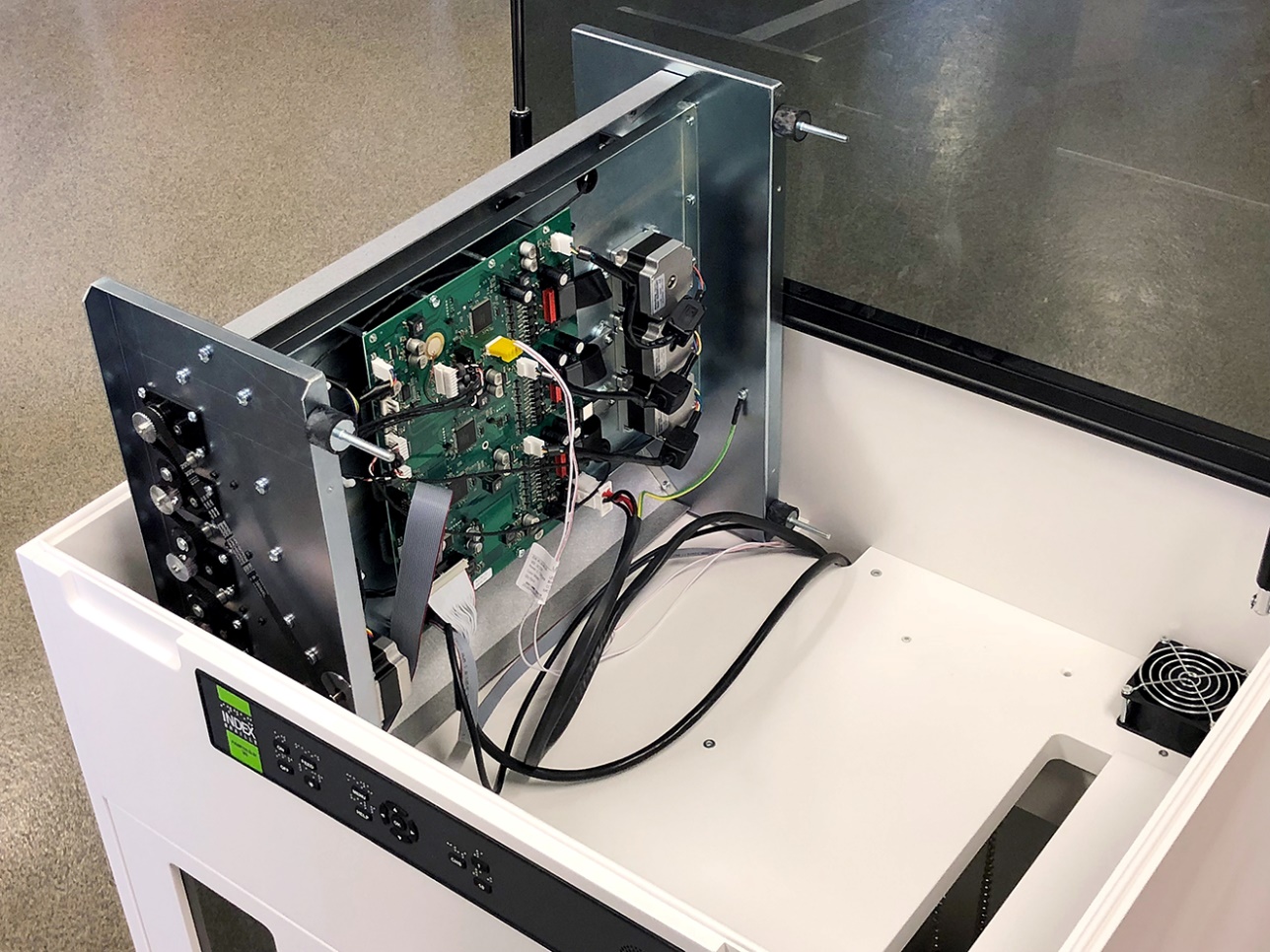 28/06/2018
5
All connectors
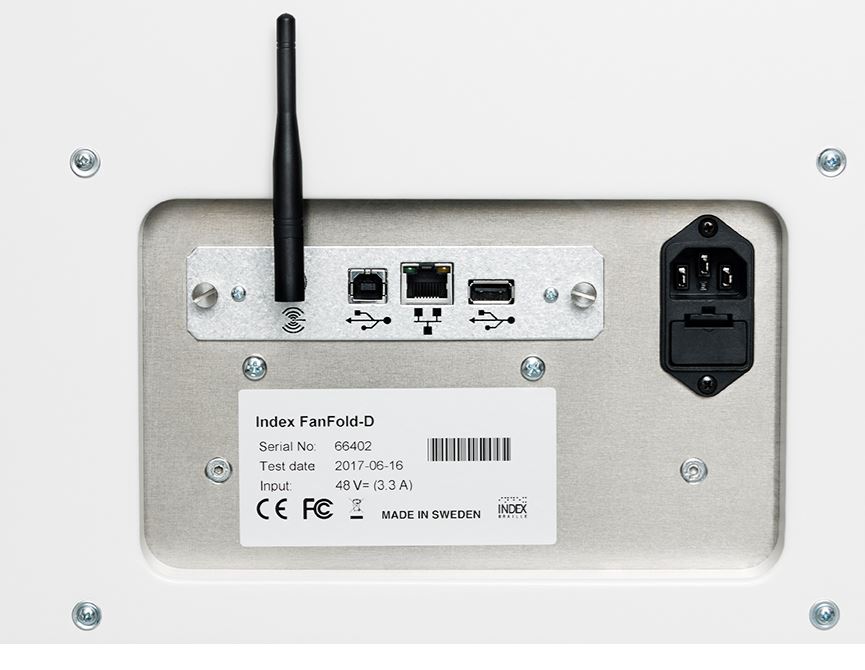 Network
Wired network port
WiFi 
Bluetooth
Standard USB port
USB Host portBraille printing from standard USB
28/06/2018
6
Modern user interface
Control panel
Speech feedback in 19 languages
Speaker embedded in control panel
Labelled in braille and text
LED lighted text and icon feedback
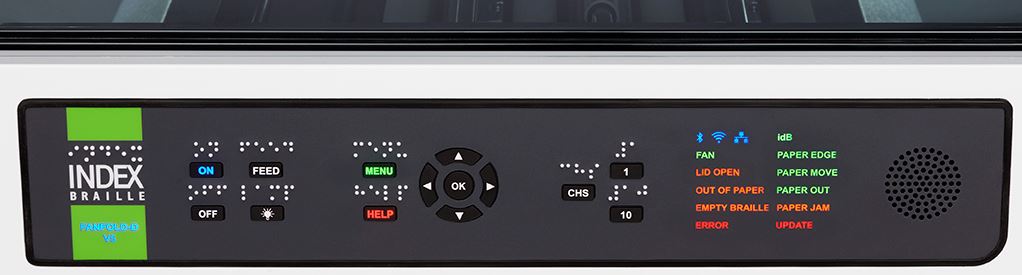 28/06/2018
7
Useful features
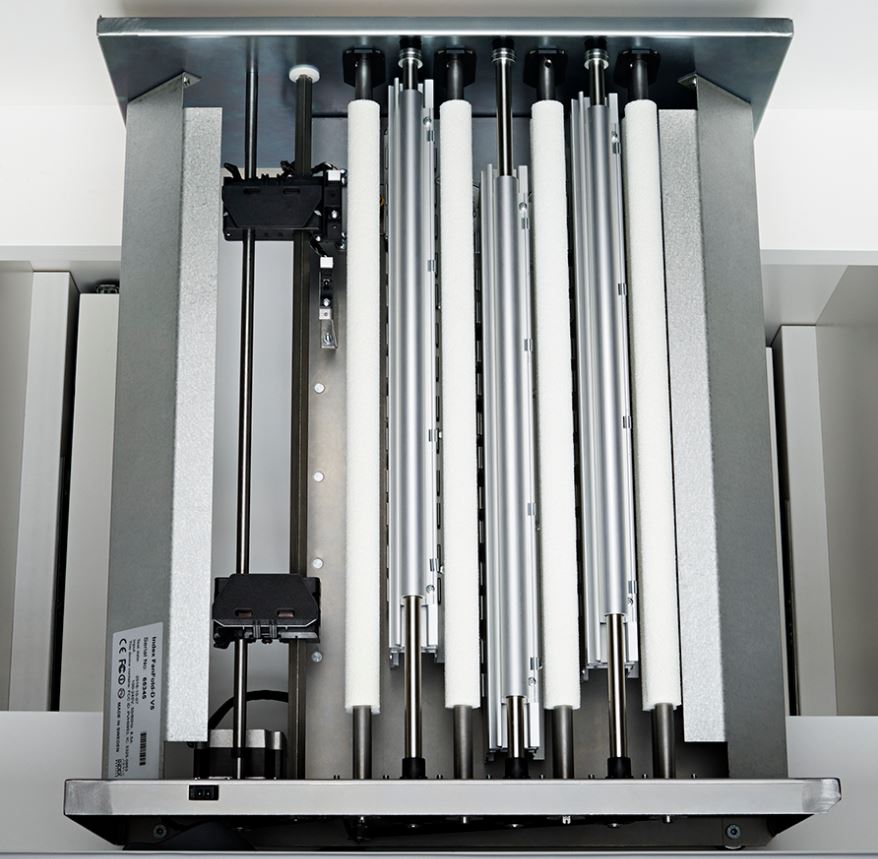 No need for a separate braille editor
Support all operation systems
Supports booklet (vertical) printing
Index BrailleApp 
USB Host port for printing from a USB memory
High resolution tactile graphics
Acapela speech guide the user
Remote support via Internet
Liblouis text-to-braille translation is included
More than 150 languages
Literary (G1) and contracted (G2) braille
28/06/2018
8
Build to last
FanFold-D is 100% constructed by Index
The clean module design is the core for a competitive price with world leading quality.
Easy to maintain
Replacement of modules is quick and require minimum training
No mechanical adjustments
Firmware upgrade is free, at www.indexbraille.com 
Open information structure
Spare parts web 
Exploded view document
Knowledge base questions 
Spare parts available many years
support@indexbraille.com to access support portal
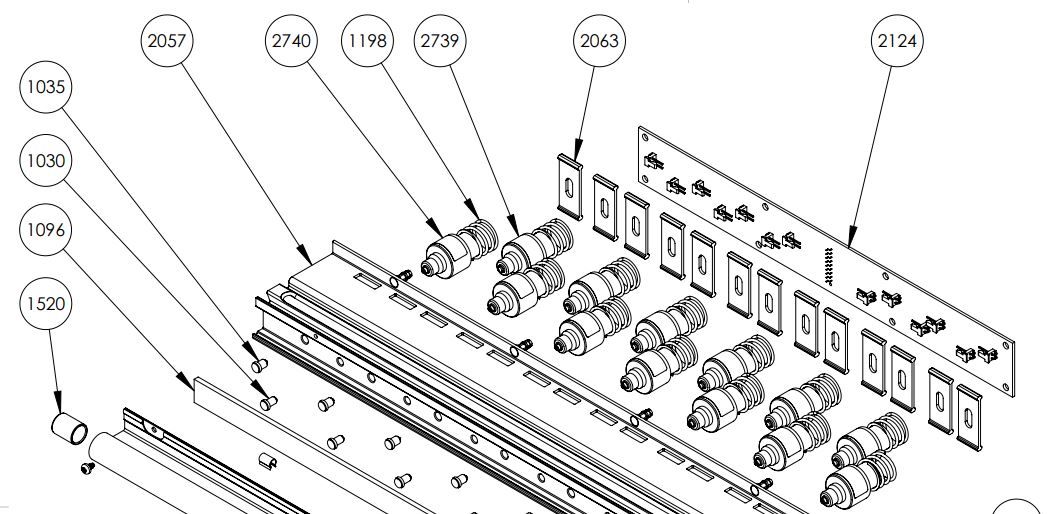 28/06/2018
9
High quality braille
Index braille is well known since decades for good braille quality. This is how we define high quality braille:
Round dot, following the surface of sphere
With no holes
With no cracks
 Braille dot dimensions
Height 0,5 mm
Diameter of dot base 1,6 mm
Diameter of the sphere 1,7 mm
Braille cell size
Distance within the cell 2,5 mm
Distance between the cells 3,5 mm
Placed in a perfect grid

(Picture of a perfect dot, braille cell)
28/06/2018
10
BrailleApp is the future
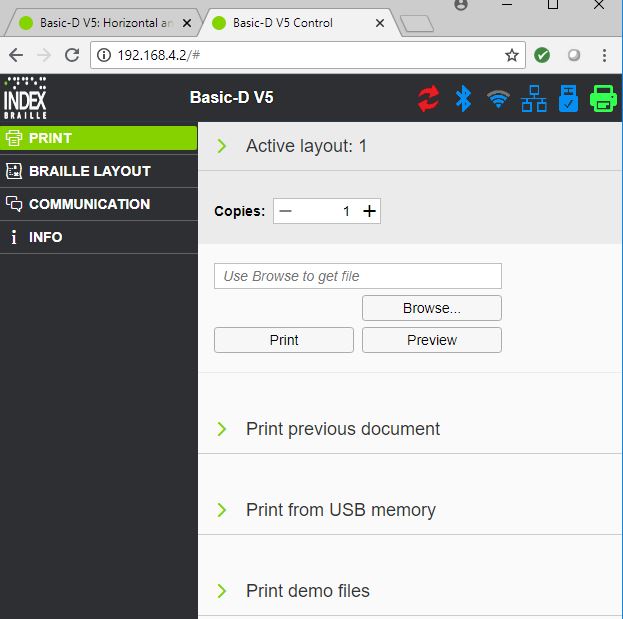 The BrailleApp is the next generation of interface to Index V5 printers. 
Support all common operation systems
Print braille without using a traditional braille editor
Print in literary (G1) or contracted (G2) braille
Preview the braille file in text or as braille-dots
Edit the translated braille file
Brows for source file
docx, doc and pdf
From your computer
From the USB memory inserted on the printer
Monitor and control printer icons
Firmware upgrade
Bluetooth
Wi-Fi
Wired network
USB memory inserted on the printer 
Embosser status
28/06/2018
11
Welcome to our world
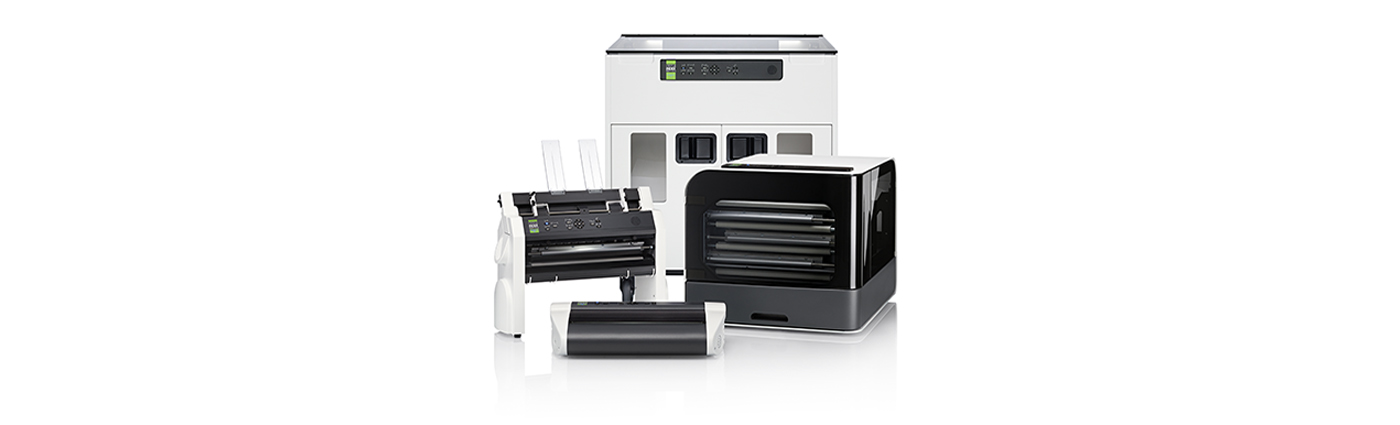 Braille printing made easy
www.indexbraille.com
28/06/2018
12